Holyrood's 'Public Sector Communications 2021' Thursday, 28th January 2021
Assessing the public sector’s communication response during COVID-19
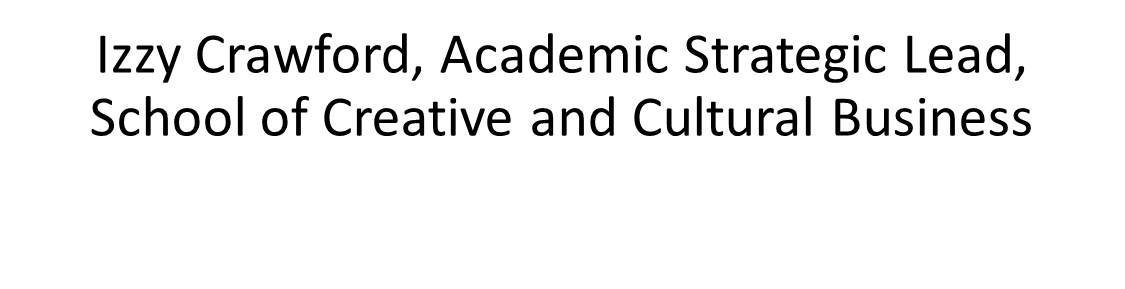 [Speaker Notes: Hi my name is Izzy Crawford, and I am a Senior Lecturer and Academic Strategic Lead within the School of Creative and Cultural Business at Robert Gordon University, Aberdeen.  Prior to this, I worked in communications management for the NHS.  My teaching encompasses corporate communication strategy, and my current research is in the field of collaborative online international learning.  I am a Fellow and Accredited Member of the Chartered Institute of Public Relations. 

As the Covid pandemic continues to rage across the globe, organisations of all shapes and sizes must ensure they can continue to respond to complex stakeholder demands within a dynamic and uncertain operating environment.  Public sector communication within this context has never been more important because it has the power, directly and indirectly, to save lives.  Therefore, anyone who has a role to play in communicating with the public, has a responsibility to understand and apply the fundamental principles of effective communication.  It is also an opportunity to demonstrate the vital role that the often derided and misunderstood communications profession plays within the public sector.  

(Earlier this month an NHS medic was criticized on Twitter for suggesting that Communication Managers paid £30k for updating the hospital Twitter feed are dispensable.)  

In this short presentation I will attempt to convey some of the challenges underpinning the public sector communication environment just now.  I can’t claim to have the answers, nor do I feel qualified to form judgement on how well the sector is handling the crisis, but I hope some of the principles discussed might be useful in some way.]
Public Sector Super Volcano
Rapid emergence
Prolonged duration
Chain effect
Seismic impact
Revolutionary response
Collective response
Picture Source: https://www.scmp.com/week-asia/explained/article/3041783/explained-asias-deadliest-eruptions-and-four-volcanoes-watch
30 July 2021
2
[Speaker Notes: I think the current public sector crisis can be compared to a super volcano:

They can both be characterised by their rapid emergence in several locations triggered by the same source; their prolonged duration with multiple eruptions which are difficult to contain and mitigate; a chain effect creating other environmental and systemic problems; and the seismic impact on lives, livelihoods and life chances.

This requires a revolutionary response and we have witnessed political, economic, sociological and technological transformation across the globe.  It also requires a collective response with all parts of society and the public sector working together to fight the fires.]
Paradoxical Dynamic Communication
Simple and complex messaging
One way and multi-way channels
Symmetrical and asymmetrical outcomes
Proactive and reactive responses
Cognitive and behavioural objectives
One public and many publics
Reality and hyper-reality
Individualism and collectivism
30 July 2021
3
[Speaker Notes: Is there one simple answer – NO!  Public sector communication is taking place in an exceptionally dynamic and paradoxical environment.  All at once there is simple and complex messaging, for example we have ‘Hands, Face, Space’ BUT there are also multiple changing tiers to explain; there are one way and multi-way channels telling us ‘Just do what we say!’ BUT there is also a 24/7 global conversation; we have symmetrical and asymmetrical outcomes where if we all follow the rules everyone’s a winner BUT there are also losers in that game; we’ve got proactive and reactive responses where there are preventative measures in place BUT they can change at any time; we have cognitive and behavioural objectives where we are changing attitudes BUT we are also changing behaviours at the same time (cognitive change usually precedes behavioural change); there is one public and many publics with a unified message for all BUT also many messages for different audiences; we are experiencing reality and hyper-reality where we must follow and check the FACTS BUT propaganda, fake news and conspiracies are also in constant circulation; and finally there is individualism and collectivism where to save yourself you need to think about other people.]
Strategic vs Tactical Communication
Why do we need to communicate?
What is the desired end-result?
What are the barriers to achieving this?
Who is involved?
What should we do/say, how and when?
How will we know if it’s working?
30 July 2021
4
[Speaker Notes: So, in light of all this, and anything resembling an easy answer, what we can do is go back to some of the basics and try and get those right.  For example, we can take a strategic approach and start by asking: why do we need to communicate? and use a situational analysis to help answer that question; we can ask what is the desired end-result? and set SMART objectives to get us there; we can ask what are the barriers to achieving this? looking closely at resources, people and beliefs; we can ask who is involved? considering stakeholders, publics, and the people who will deliver the communication; we can determine what we should do/say, how and when? identifying tactics, themes, targets and timing; and finally we can ask how will we know if it’s working? Ongoing evaluation is vital to know if communication is appropriate, understood and acted upon.  Completed tactics, stats and analytics establish reach and to some extent sentiment and behaviour change (although this can be hard to disaggregate from other causative influences), however we also need more in-depth, qualitative feedback to establish understanding and impact.

Leading communications academic John Marston said in 1963: “One of the most serious dangers in public relations communication is the illusion of having achieved it when in fact there has been no communication at all - only a one-way outpouring. A mass media approach is generally noticed only by those who agree with it; the rest ignore it. Yet the sender, convinced of his rightness and knowing the wide potential coverage of newspapers, magazines, or broadcasting (and social media today), assumes that his message has been attended to and has done its work.”  

(Reference: 1963, The Nature of Public Relations by John E. Marston (Assistant Dean, College of Communication Arts, Michigan State University), Quote Page 249, Published by McGraw-Hill Book Company, New York.)]
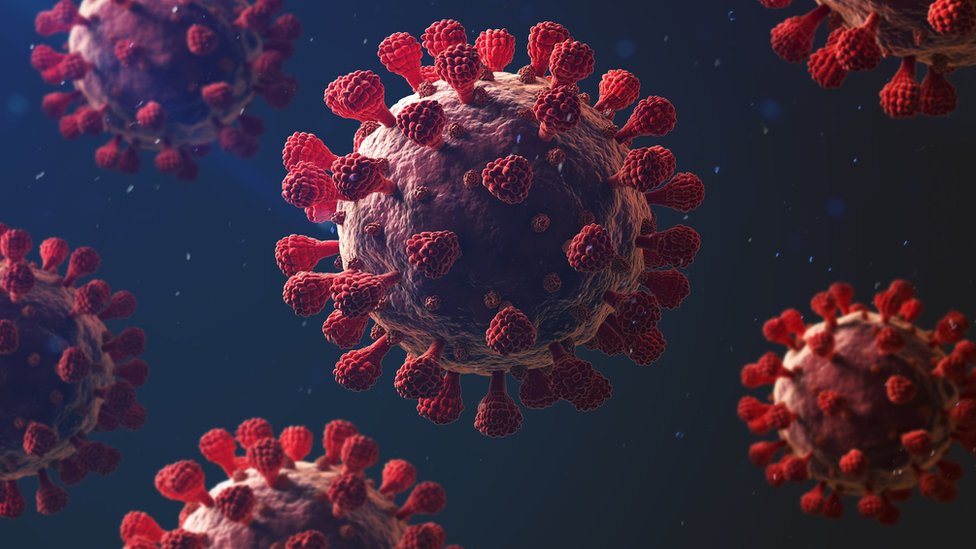 Pandemic External Issues
Government policy/restrictions
Public compliance with policy/restrictions
Limited/no financial support
Supply chain availability/reliability
Consumer/investor confidence
Media/public scrutiny
Unpredictable planning environment
Digital divide/systemic inequalities aggravated

Picture Source: https://www.bbc.co.uk/news/health-54648684
[Speaker Notes: This is not an exhaustive list of issues, but it does highlight some of the challenges facing public sector decision makers, and consequently the communications strategy associated with those decisions.

It could even be argued that the dominant, neoliberal, meritocratic world view has been called into question by a global paradigm which positions low paid key workers ahead of business leaders, and social collectivism ahead of market supremacy, as the essential ingredients for human survival…this is not necessarily my view just an observation!

The point is, these are not normal times, and the conventional rule book of communication is being re-written every day as a result!]
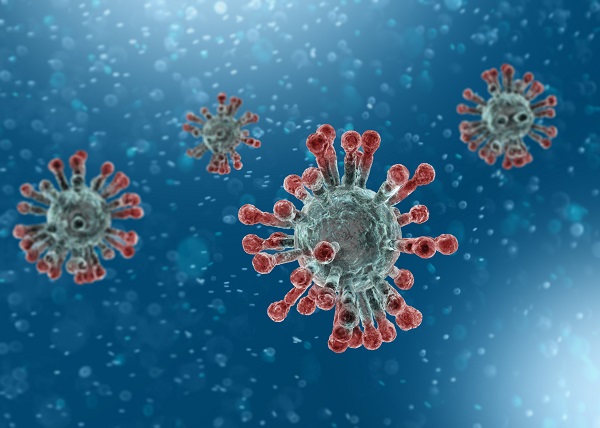 Pandemic Internal Issues
Furlough of employees/redundancies
Sickness absence/self-isolation
Remote working costs/challenges
Covid secure workplaces/working conditions
Union and employee engagement/consultation
Leadership/decision making/credibility
Innovation and vision



Picture Source: https://healthcare.utah.edu/healthfeed/postings/2020/03/covid19-faqs.php
[Speaker Notes: It’s equally important to consider the internal situation.  Employees are an organisation’s essential asset, and the boundary between internal and external communication is now so porous that employees have become a primary brand and message ambassador.  If staff feel disengaged or disenfranchised from the decision-making process which affects them, they are unlikely to speak well on your behalf.  This can have serious reputational consequences.

The MacLeod Report (2010) identified four common themes for successful employee engagement: a strong strategic narrative; engaging managers; valued employee voice; and organisational integrity with strong congruity between words and actions.  Sinek (2010) also suggested that employees are more convinced by communication which explains why the organisation is engaging in a particular activity rather than what it is doing or how it is doing it.]
Basic Communication Principles
Rule of three 
Repetition, repetition, repetition
Important ‘C’ words
Honesty, transparency, and trust
Relatable storytelling
Right content, right time, right place
30 July 2021
7
[Speaker Notes: Going back to basics includes some of the following communication principles: The rule of three – it’s hard to remember more than three messages at a time; repetition of the message in different places makes it harder to forget; important ‘C’ words (other than Covid and the occasional swear word) include clarity, conciseness, consistency, credibility, compassion and conversation; we also need honesty, transparency and trust – these are the communication professional bodies’ mantra; relatable storytelling which is not just relatable to you but relatable to people outside your own echo chamber; and provoking an emotional response which is a powerful way to internalise a message; and finally right content, right time, right place which is not telling everyone it’s safe to go to school one day and then saying the exact opposite the very next day on national TV.  Communication is only as good as the people who decide what to say, when to say it, and where to say it.]
Lives and livelihoods – a delicate balance
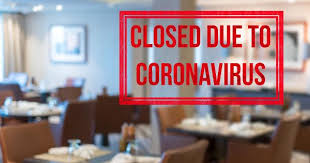 Source Articles:https://news.sky.com/story/coronavirus-they-call-it-the-apocalypse-inside-italys-hardest-hit-hospital-11960597https://www.restaurantbusinessonline.com/operations/even-they-await-new-round-federal-aid-independent-restaurants-continue-shut-their
30 July 2021
8
[Speaker Notes: Crises are defined by their difficult to predict and unprecedented nature, and the Covid pandemic is no exception.  On Tues 5th Jan, on BBC Breakfast, Professor Linda Bauld from Edinburgh University said: All governments need to be completely transparent with people about what’s going on and provide a clear road map out this time, so people don’t feel its going to go on indefinitely.” While this sentiment echoes some of the principles on the previous slide, it isn’t always possible to offer a clear road map when the direction can change at any time.  What is left is a delicate balancing act between lives and livelihoods which public sector decision makers and communicators must navigate every day until the crisis is over.]
[Speaker Notes: This slides suggests that most people get their information from their phone, not from the TV, and this applies even more to young people.  If you want to persuade young people to stay at home, the lunchtime BBC Coronavirus briefing, might not be the most effective way to reach that audience.]
30 July 2021
10
[Speaker Notes: At the start of the pandemic TikTok exploded in the global app rankings ahead of more information-based apps, suggesting a desire for escapism and entertainment in short, sharp bursts.  The power of entertainment shouldn’t be underestimated for getting the message across.  

Joe Wicks and Janey Godley are two good pandemic related examples of this.]
A Credible Voice in a Sea of Noise
Integrity
Authority
Experience
Expertise
Engaging
Consistent
Trustworthy
Relatable
Reliable
Inspirational
Picture Source: https://www.whitehouse.gov/articles/martin-luther-king-jr-model-american-patriot/
30 July 2021
11
[Speaker Notes: A crisis of this severity requires leaders and spokespeople with the highest level of competency, credibility and communication skills - anything short of this will be ripped apart under the intense scrutiny of the public gaze.  I invite you to draw your own conclusions about the very brave individuals who have had to carry the poisoned chalice of leadership communication throughout this pandemic – like them or loathe them – it’s probably the hardest comms gig for a generation!]
Some PR Disasters During The Pandemic
UK Government - confusing campaign messages
Education – exam results fiasco / university students ‘on campus’
Hospitality - Wetherspoons poor employee relations
Fashion Retail – Oh Polly misguided CSR
Travel and Tourism – Aer Lingus overcrowded flight
[Speaker Notes: I don’t have time to go through these examples just now but if you would like to know more about them, the links will be in the presentation slides that will be circulated after this event.  

Exam results fiasco:
12.08.20
https://www.scotsman.com/education/scottish-exams-2020-sqa-exam-controversy-explained-pupils-have-results-upgraded-and-if-john-swinney-will-resign-2939906
“The Scottish government has agreed to accept teacher estimates of scores, meaning tens of thousands of school pupils will have their exam results upgraded.”

University students on campus:
28.09.20
https://www.bbc.co.uk/news/uk-scotland-scotland-politics-54318149
“The president of students' union NUS Scotland, Matt Crilly, said the guidance provided "welcome clarity" to those living in halls.  “We welcome that students will be able to return home on a permanent basis," he said.  "However, we are disappointed that the government continues to talk up in-person teaching, which may keep students on campus and increase risks unnecessarily.  "We continue to call on the Scottish government to strengthen teaching guidance so remote learning is the default, and a reality for as many students as possible."

The following case studies were written by Abbey Gray, Senior Account Executive and blogger at Prohibition PR https://prohibitionpr.co.uk/public-relations/crisis-management/top-11-pr-crises-in-2020-so-far/

COVID Comms: The Governments Unclear Campaign Message
It goes without saying that COVID-19 is without a doubt the biggest global crisis that has been faced for decades. In a time that’s riddled with uncertainty, clarity and consistency is what’s needed – which unfortunately, many feel as though the UK government have failed to provide with their most recent campaign. The slogan changed from ‘Stay Home’ to ‘Stay Alert’ and left many experts wondering, well what exactly does that mean? The campaign received almost instant backlash on social media and in the press with some saying that the message brought more questions than answers and was ‘unhelpful’ as well as ‘unclear’. Piers Morgan, along with many others, took to Twitter and said: ‘So, the Prime Minister is urging millions of non-essential workers to go out to work – but also telling people we still can’t see family or friends even if we maintain the same social distancing rules as non-essential workers at work? Makes no sense.’ https://twitter.com/piersmorgan/status/1259552981638352897 He also went on to explain, as did This Morning hosts Holly & Phil, that the government refused to do any press interviews to discuss the matter. Which is potentially a further error, as it would be appreciated by all to receive real clarity on the COVID-19 crisis plan.

A Pint Of Bitter: Wetherspoons Poorly Thought Out COVID-19 Response
They say bad things come in threes and well, that was certainly the case with Wetherspoons response to COVID-19. Not only did the pub giant fall guilty to a PR disaster once, their boss Tim Martin, managed to do so three times. Hard to believe really isn’t it? Initially he told his 43,000 staff that they would not be paid at all until the government furlough scheme began, which could leave them out of pocket for almost two months. This statement was later reversed following the, unsurprising, backlash that it received. The next communication that employees received was from their boss encouraging them to take jobs at Tesco if they wished to do so. This was deemed highly insensitive and pretty unhelpful. Just as things couldn’t really get much worse for the company, Tim Martin did an interview with Sky News where he expressed his view on the fact that it wasn’t really necessary to close the pubs at all. He questioned the governments advice to avoid pubs and restaurants to minimise the risk of spreading the virus and said: ‘There’s been hardly any transmission of the virus within pubs.’ This statement was of course heavily criticised on social media and by the press with the hashtag #BoycottWetherspoons trending on Twitter for a while after. We could possibly all do with a drink, or three, after that PR crisis.

A Fashion Fiasco: Oh Polly’s Competition For NHS Workers
To show appreciation for NHS frontline workers during the coronavirus pandemic, fashion brand Oh Polly launched a competition on social media for workers to be in with a chance of winning a care package, a new outfit and an invitation to a virtual party. A nurse from Glasgow won the competition, but couldn’t make the virtual event due to working a 12-hour shift. She was then told by the brand that despite winning the competition, she couldn’t receive the care package or the outfit due to not being able to attend the virtual party. Taking to Twitter she put:
‘Imagine entering an Oh Polly competition for NHS workers and winning, but can’t participate due to working a 12hr shift on Friday on the frontline. And then being told you can’t claim the care package and outfit because you’re unable to be on the video call.’ Unsurprisingly this blew up on social media gaining over 14,000 likes and multiple responses highlighting disappointment in the brand and saying how it defeats the point of holding a competition for NHS workers. It was also picked up by the media. To rub salt in the wound, rival brand Pretty Little Thing then got involved by tweeting Lara saying: ‘Lara, we want to celebrate YOU and all the incredible things you are doing right now. DM us for a pretty little parcel. You deserve it.’ Yikes. Oh Polly eventually reached out, apologised and said they were making sure every winner received a care package and an outfit, even if they couldn’t attend the virtual party. 

A Flying Disaster: Aer Lingus Overcrowded Flight
COVID-19 has had a huge impact on pretty much everything and everyone, especially for the travel and tourism industry. Aer Lingus tried to adapt to the new social distancing guidelines that have come into play on their flights promising customers that more flights would take place to avoid overcrowding. Of course, this isn’t quite as simple as it seems and the passengers were less than impressed when these measures were not put into place on board their flight: This caused real backlash from customers and naturally made their way onto social media. This was followed with a rather disappointing remark from the airlines chief executive who admitted: ‘social distancing on flights just isn’t realistic.’ Which brings the question of if you know you can’t provide something – why offer it? They have since updated their response and have assured the public that the safety of their passengers is of the highest importance.  “It just goes to show that no matter how a big a brand is or how much budget they might have – it can still go wrong, really wrong in fact. With the rest of the year ahead of us, it’s unlikely that these will be the only PR crises that take place, there are sure to be more to come.”]
To be a good crisis communicator understand human complexity…
[Speaker Notes: One size never fits all – just like the virus, the essential, core message needs to mutate and grow more ‘hooks’ to connect with more people.  We also know that an effective variant in one country can spread world-wide, so notwithstanding the geographical nuances, perhaps there is something to learn from the experience of other countries too.  If we can master strategic, public sector communications during a pandemic, imagine what can be achieved in ‘normal’ times.

Thank you for listening!]